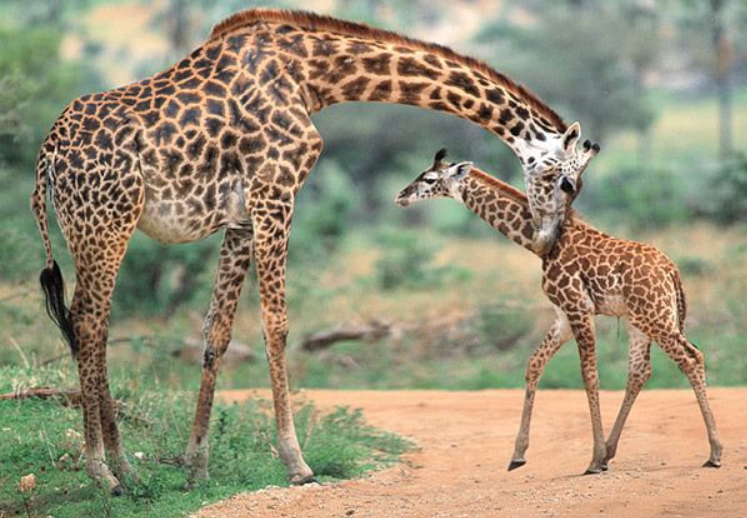 口语交际：有趣的动物
人教版 ·二年级上册
教学目标
1.能用简单的句式介绍自己喜欢的动物。（重点）
2.在交流、倾听中认识新的动物朋友。（重点）
3.能有礼貌的在与别人的交流过程中做简单的自我介绍。 （难点）
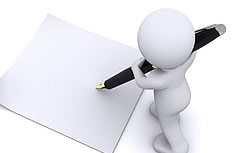 新课导入
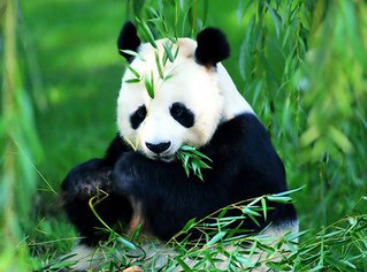 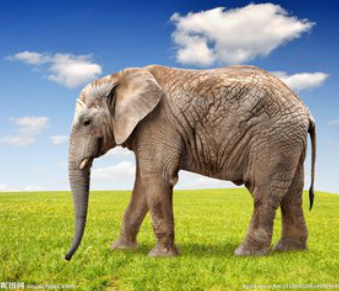 耳朵像蒲扇，身子像小山，鼻子长又长，帮人把活干。
生来带墨镜，爱吃鲜竹叶。
新课导入
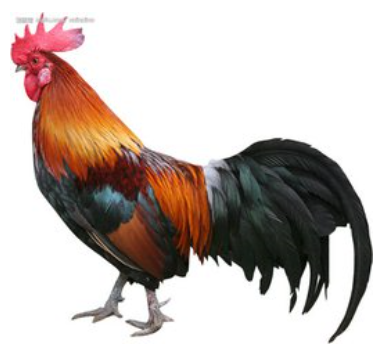 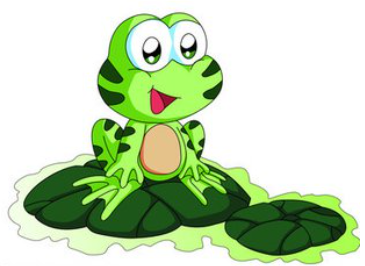 头戴红帽，身披花衣裳，
一声高唱，日出东方。
大眼睛，披绿衣，
唱歌呱呱叫，田里捕害虫。
新课导入
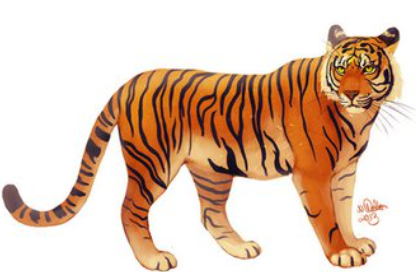 像猫不是猫，身披花衣裳，
百兽之中它称王，威风十足嗓子燥。
创设情境
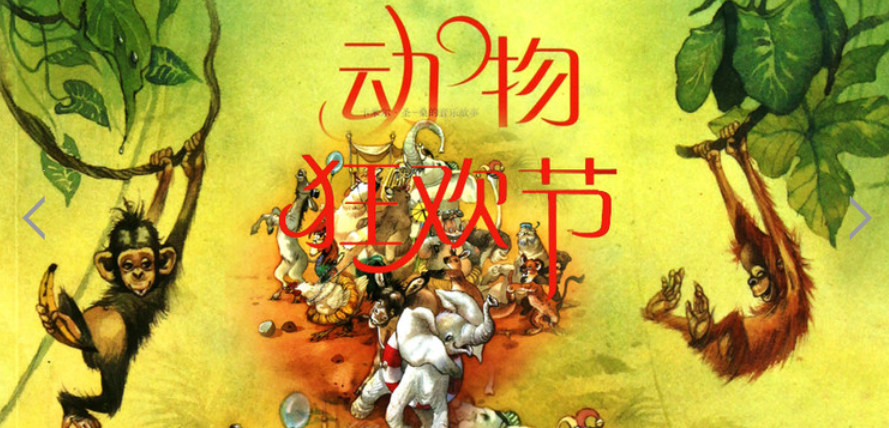 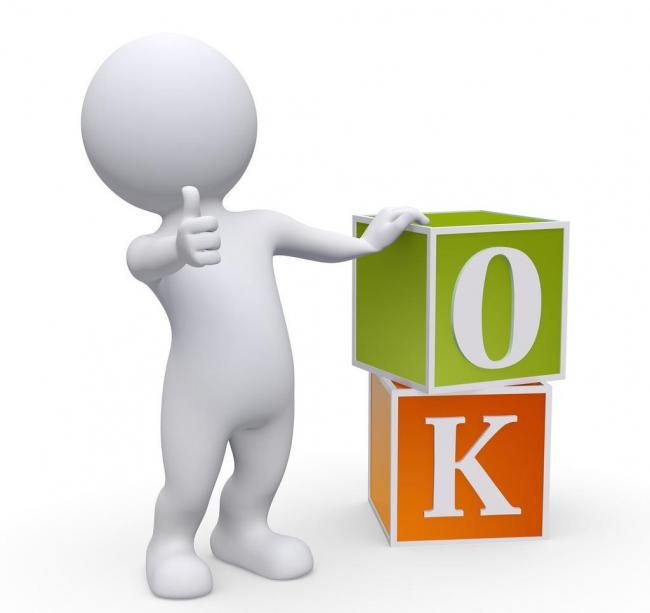 自我介绍
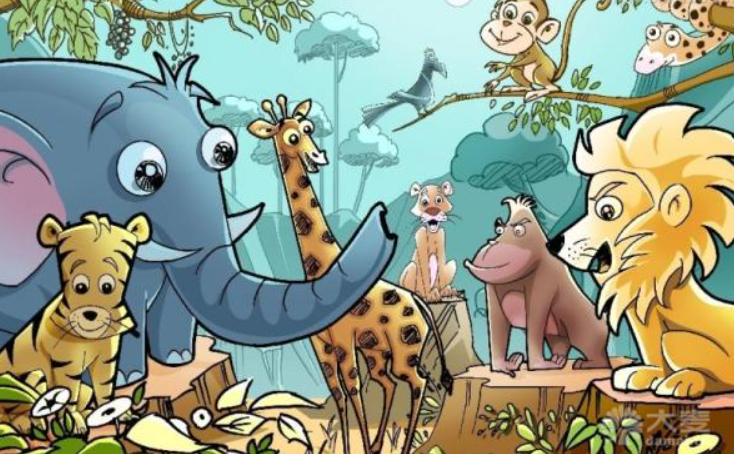 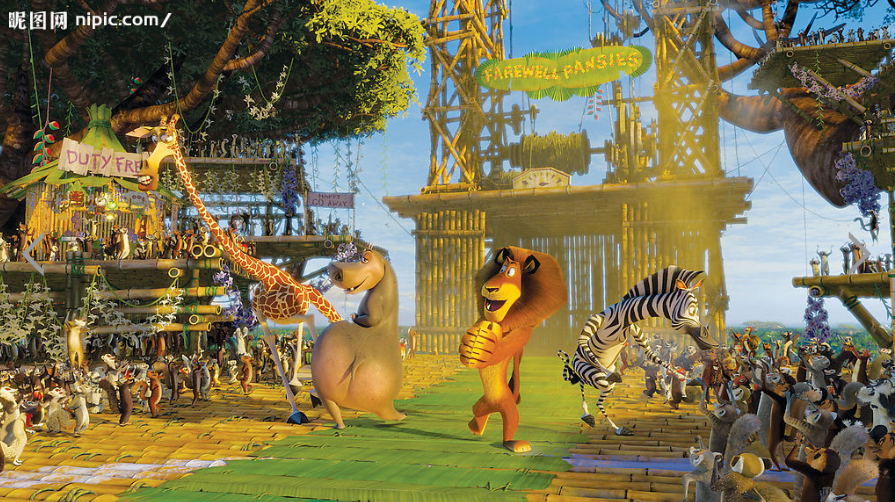 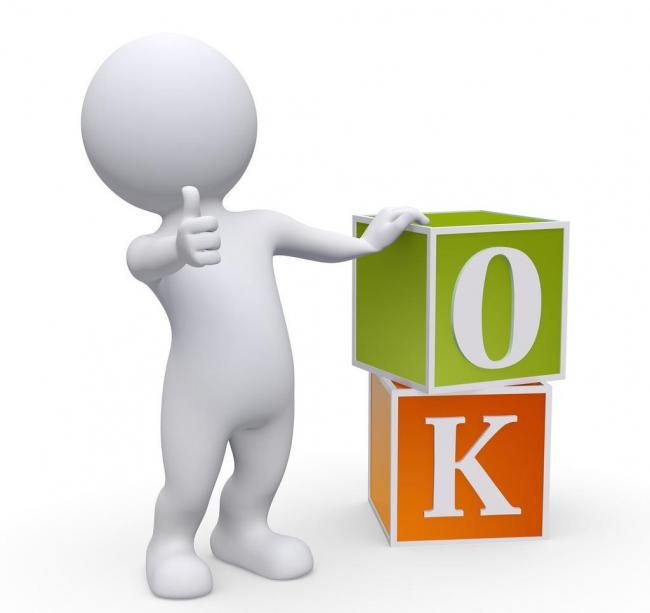 “最有趣的小动物”
评选
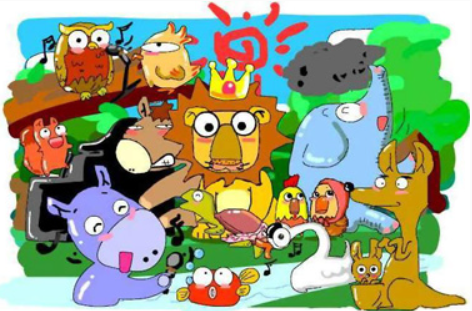 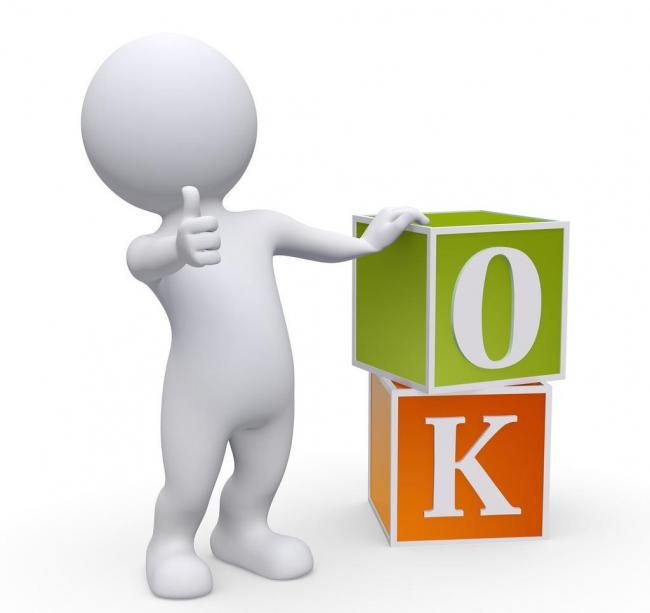 总结升华
我们认识了许多有趣的动物，还学会了怎样有礼貌地介绍自己。
         希望大家平时多认真观察，多看课外书，了解更多的知识。
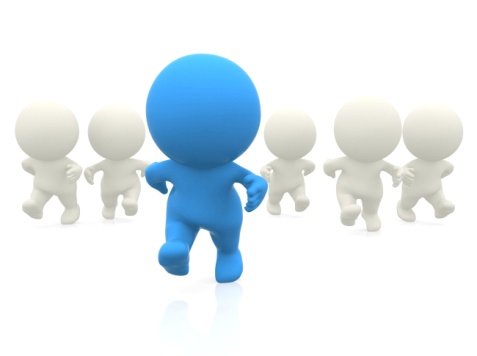 课后拓展
学生把在课堂上了解到的有趣的动物介绍给爸爸妈妈，和他们分享学习的快乐！
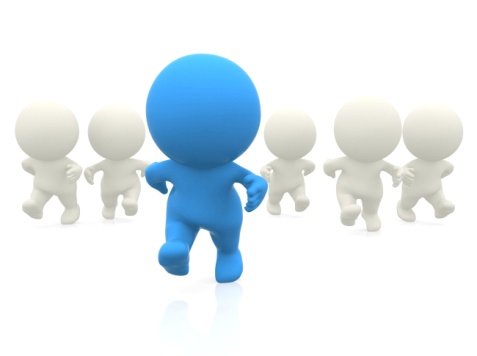 板书设计
有趣的动物
1、自我介绍
2、交朋友
3、选出最有趣的动物
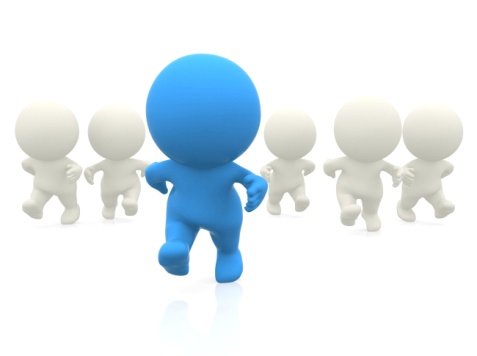 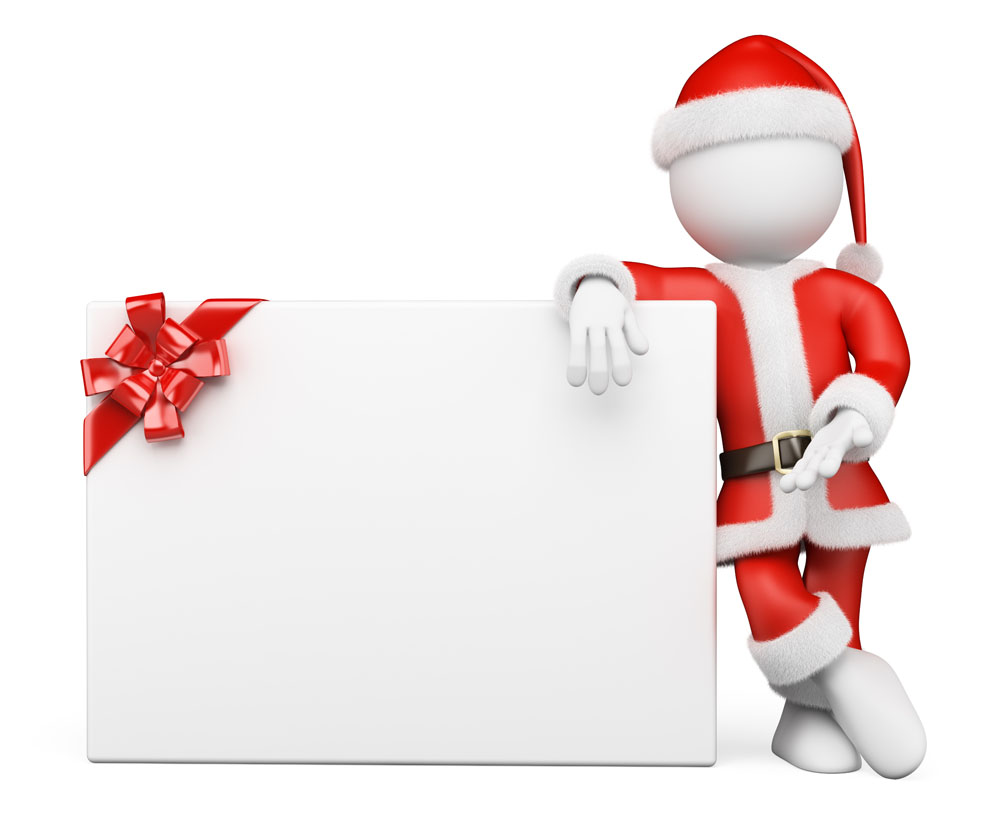 今天的你们很棒哦！明天继续加油！！